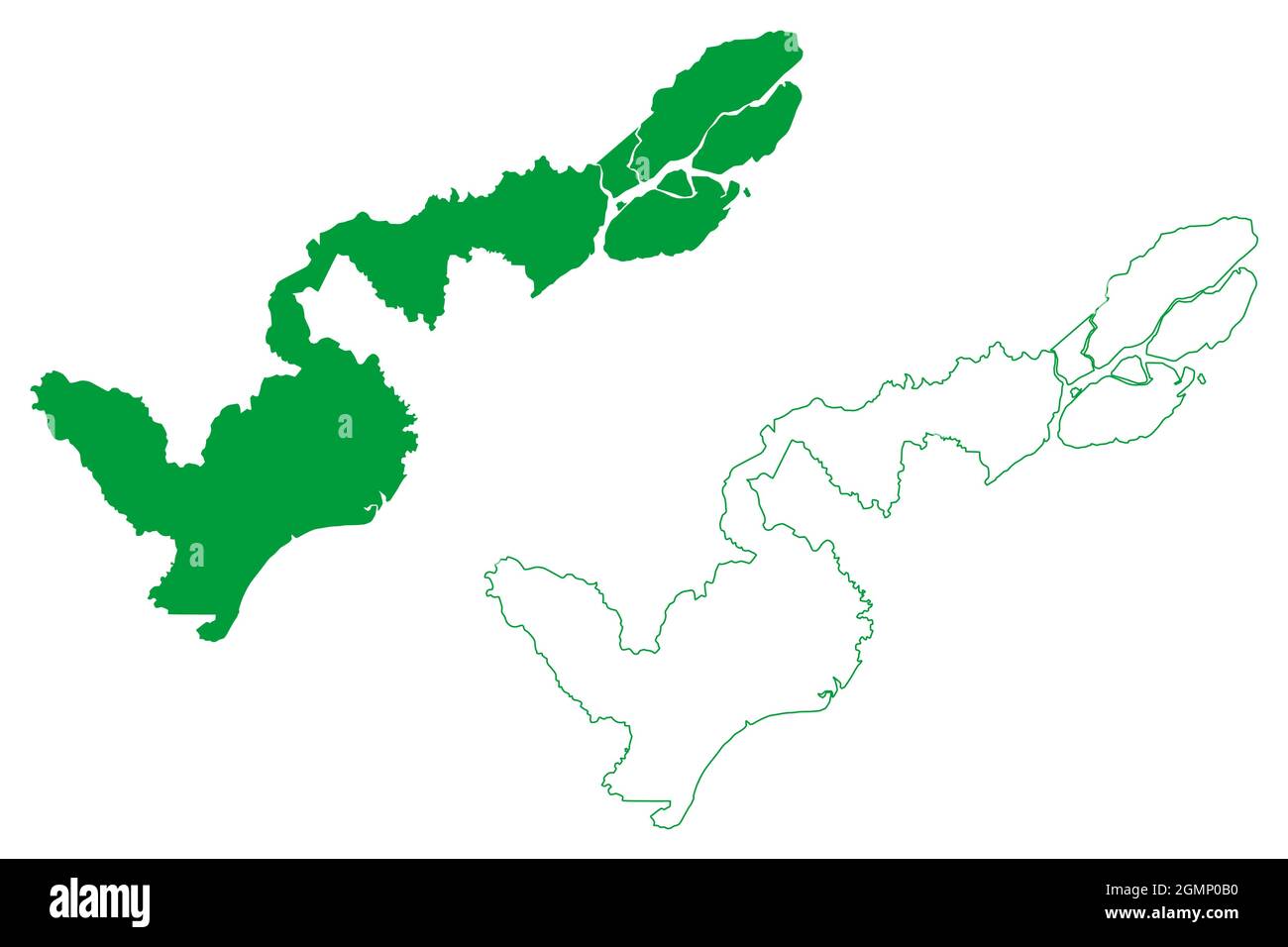 REVEILLON DU NOUVEL AN
 MACAPA AU BRESIL 2025
8 jours et 7 nuits
Départ du stade Georges-Chaumet pour Saint-Georges
Arrivé à Saint-Georges de l’Oyapock, traverser du pont l’Oyapock,
Arrêt aux frontières brésiliennes, réalisation des formalités


Arrêt à Oyapock pour pouvoir se restaurer 
Départ de Oyapock pour Macapa en bus de nuit

Déjeuner libre 

Arrivé à Macapa de nuit, réalisation de l’enregistrement à l’hôtel
Soirée libre 

Diner libre
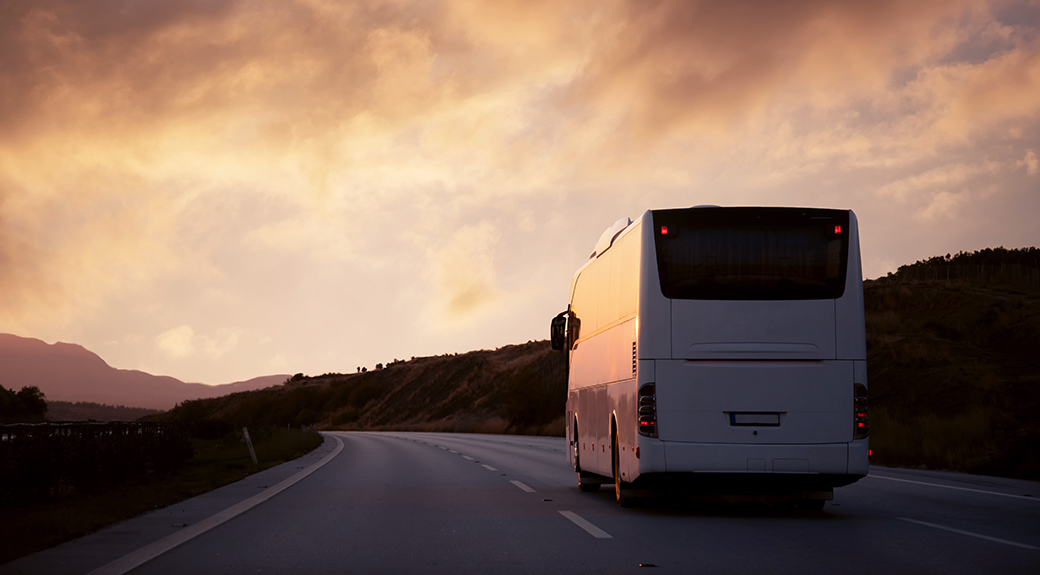 Petit déjeuner à l’hôtel 

Journée libre 
Journée Shopping
Visite de la ville  

Déjeuner libre 
Diner libre
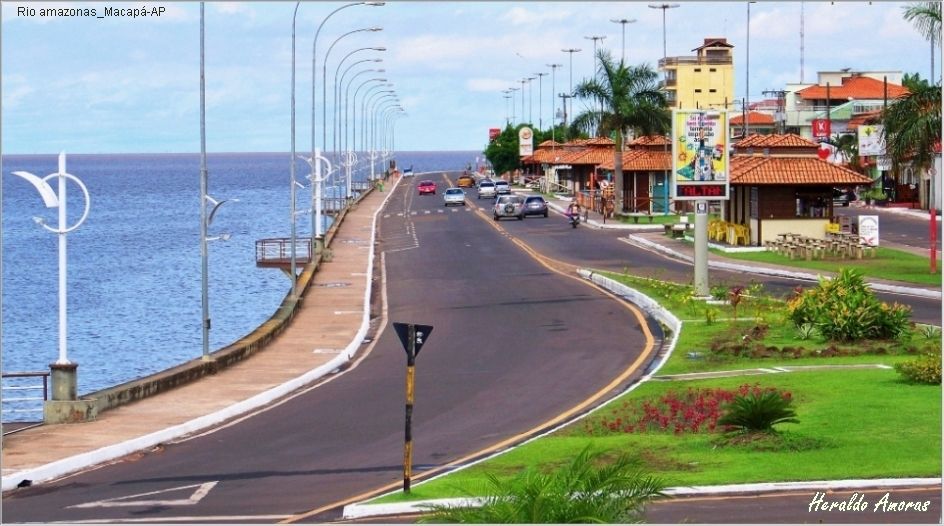 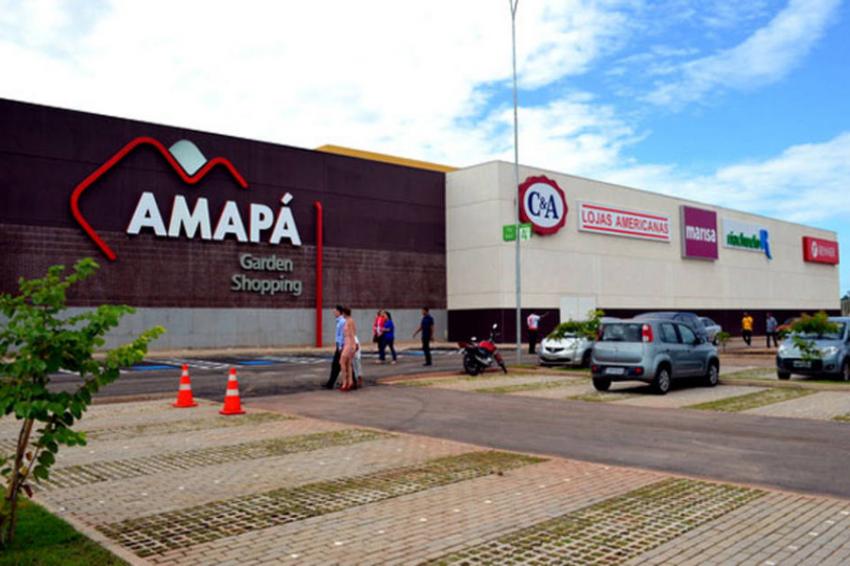 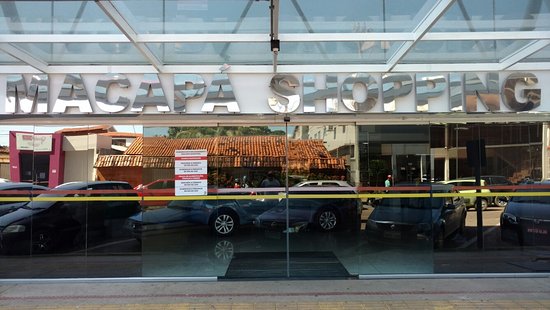 Petit déjeuner à l’hôtel 

Journée libre 
Journée Shopping 
Visite de la ville 

Déjeuner et diner libre
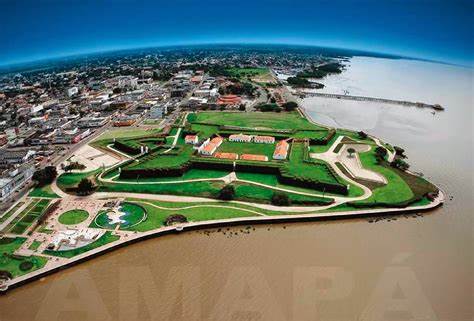 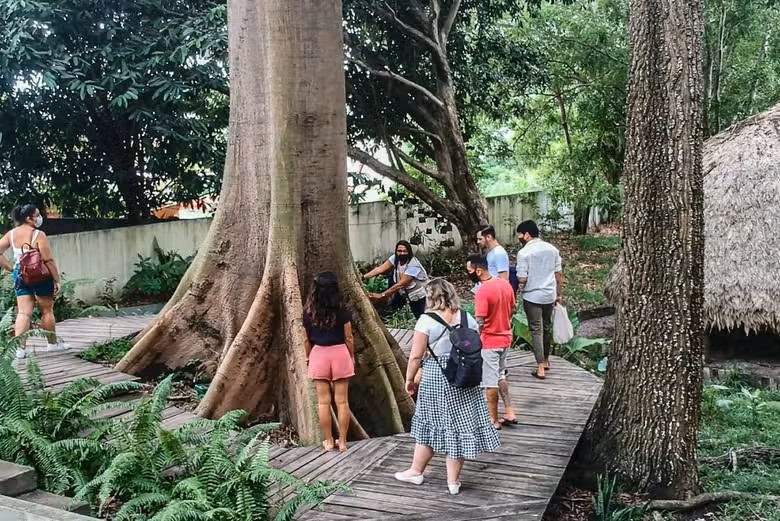 Petit déjeuner à l’hôtel 

Journée libre 
Journée Shopping 
Visite de la ville 

Déjeuner et diner libre
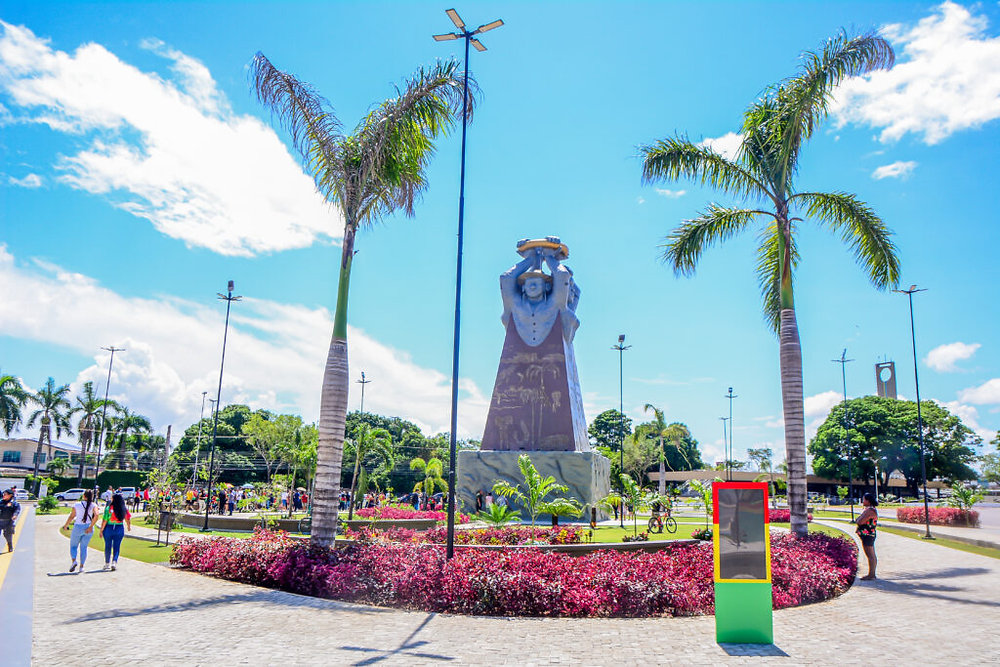 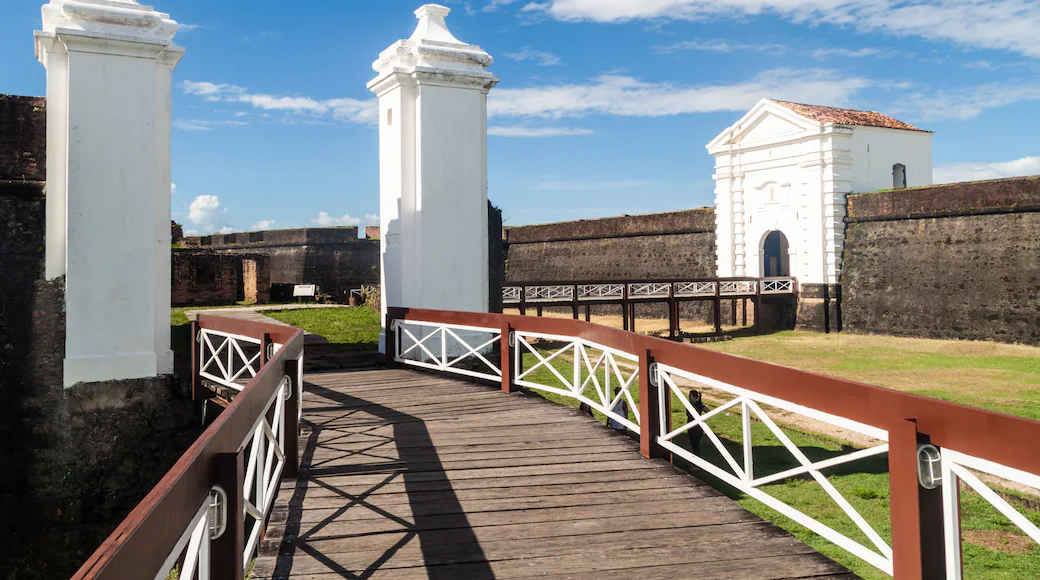 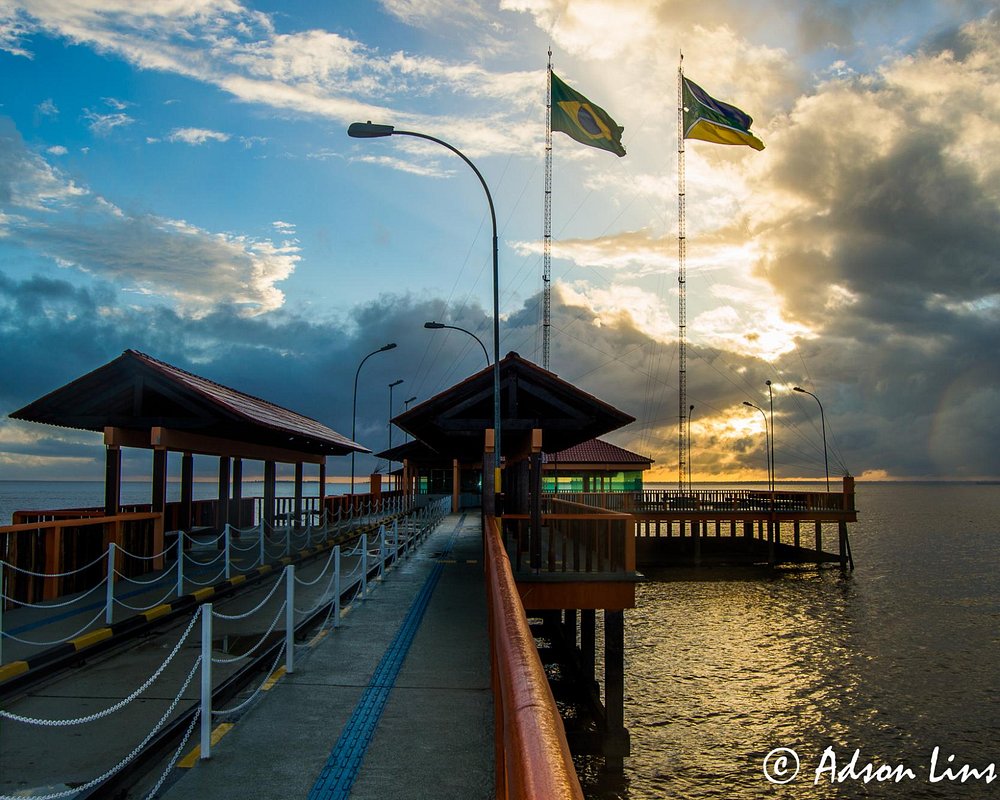 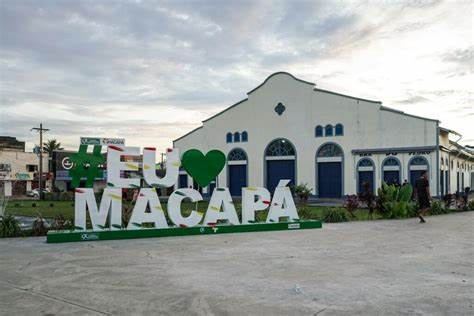 Petit déjeuner à l’hôtel 

Journée libre 
Journée Shopping
Visite de la ville  

Déjeuner libre 
Diner libre
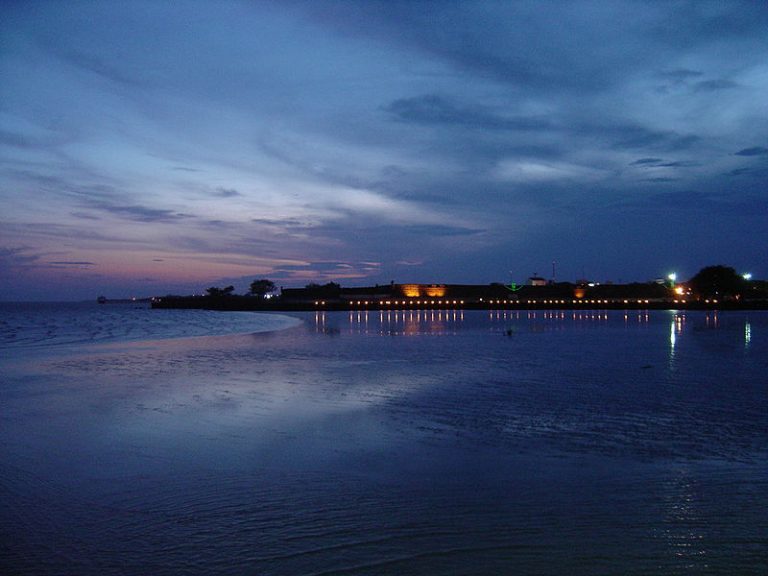 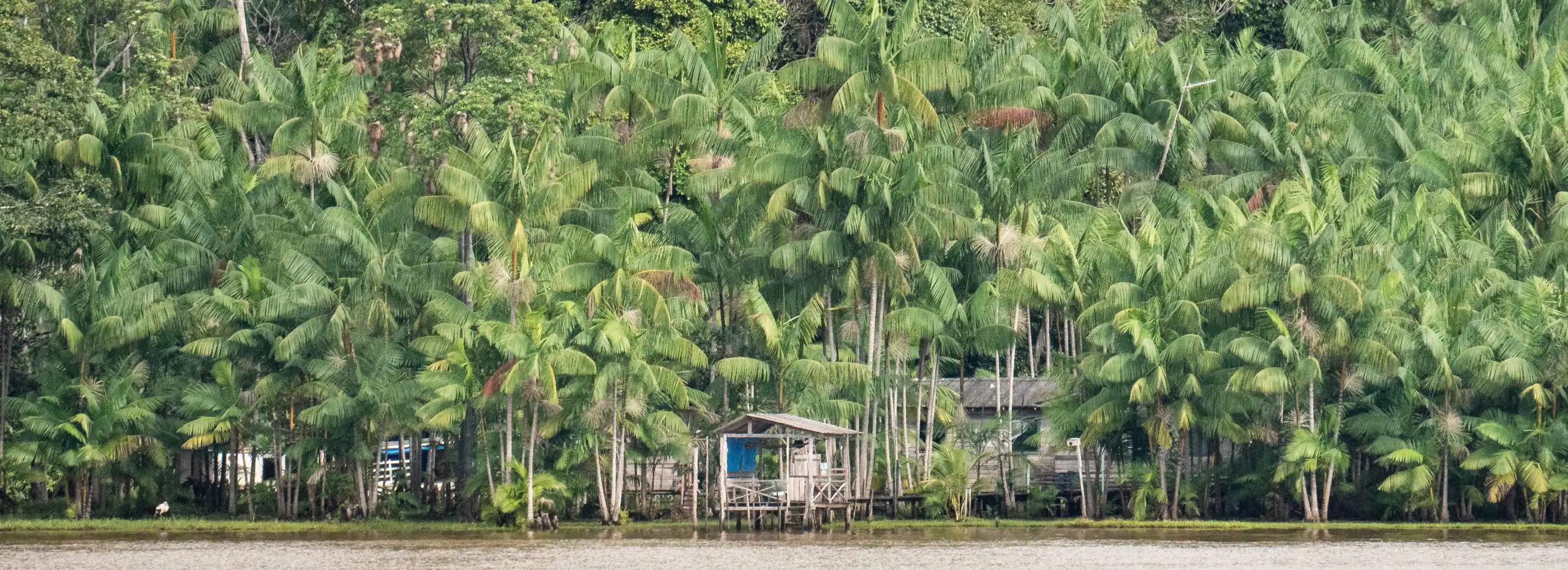 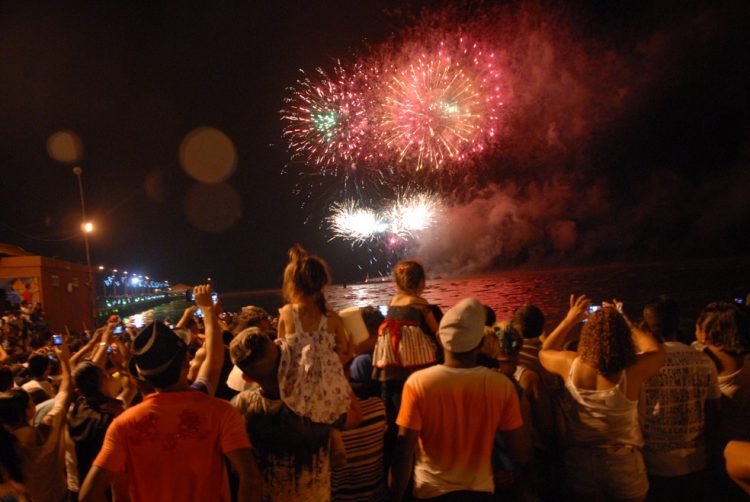 Petit déjeuner à l’hôtel 

Journée libre 
Journée Shopping
Visite de la ville  

Soirée du réveillon de la Saint-Sylvestre libre 

Déjeuner libre 
Diner libre
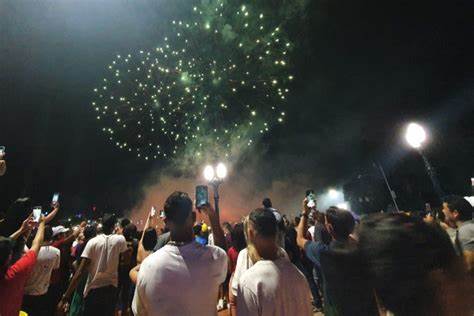 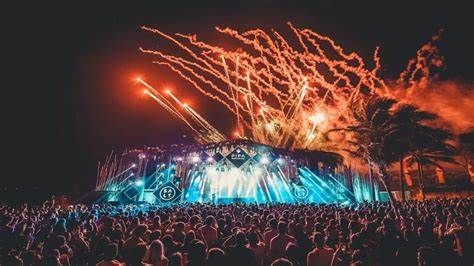 Petit déjeuner à l’hôtel 

Journée libre 
Journée Shopping
Visite de la ville  



Déjeuner libre 
Diner libre
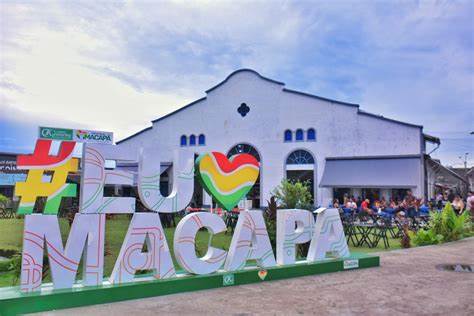 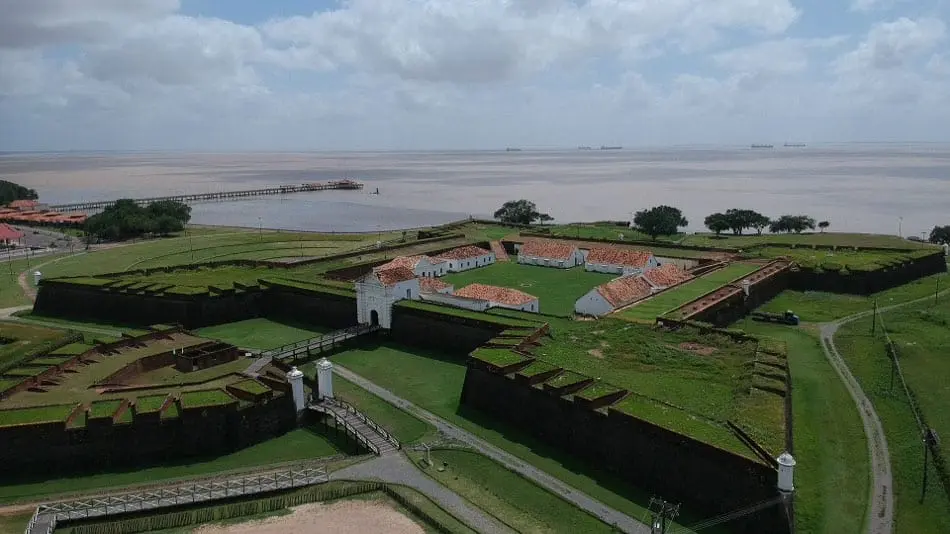 Petit déjeuner à l’hôtel 

Journée libre 
Journée Shopping
Visite de la ville  



Déjeuner libre 
Diner libre 

Départ pour Oyapock dans un bus de nuit
Ensuite pour Saint-Georges de l’Oyapock 
Puis pour Cayenne au stade Georges Chaumet


Bonne Année de la part de Club Voyage Event
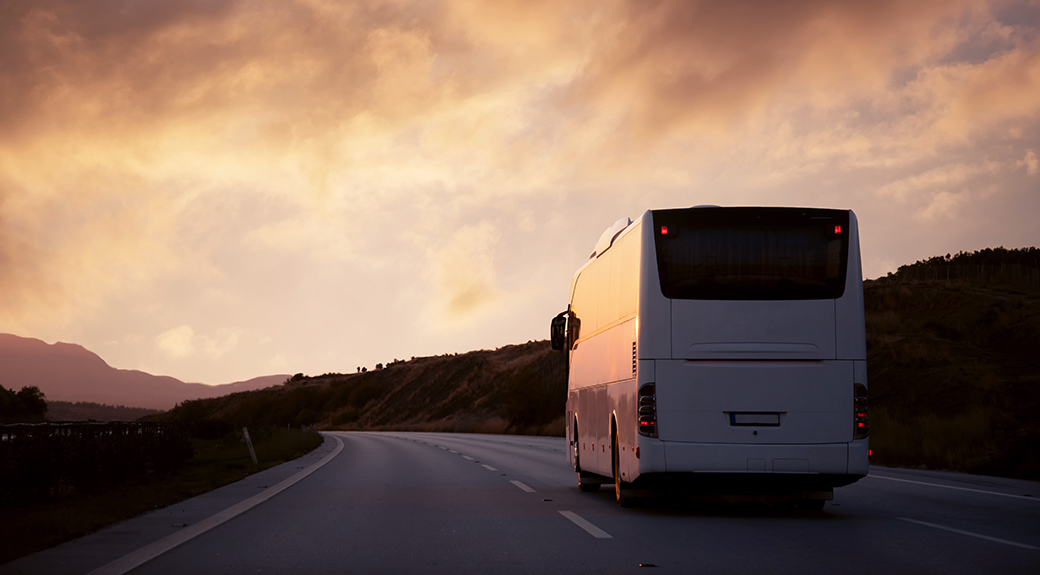